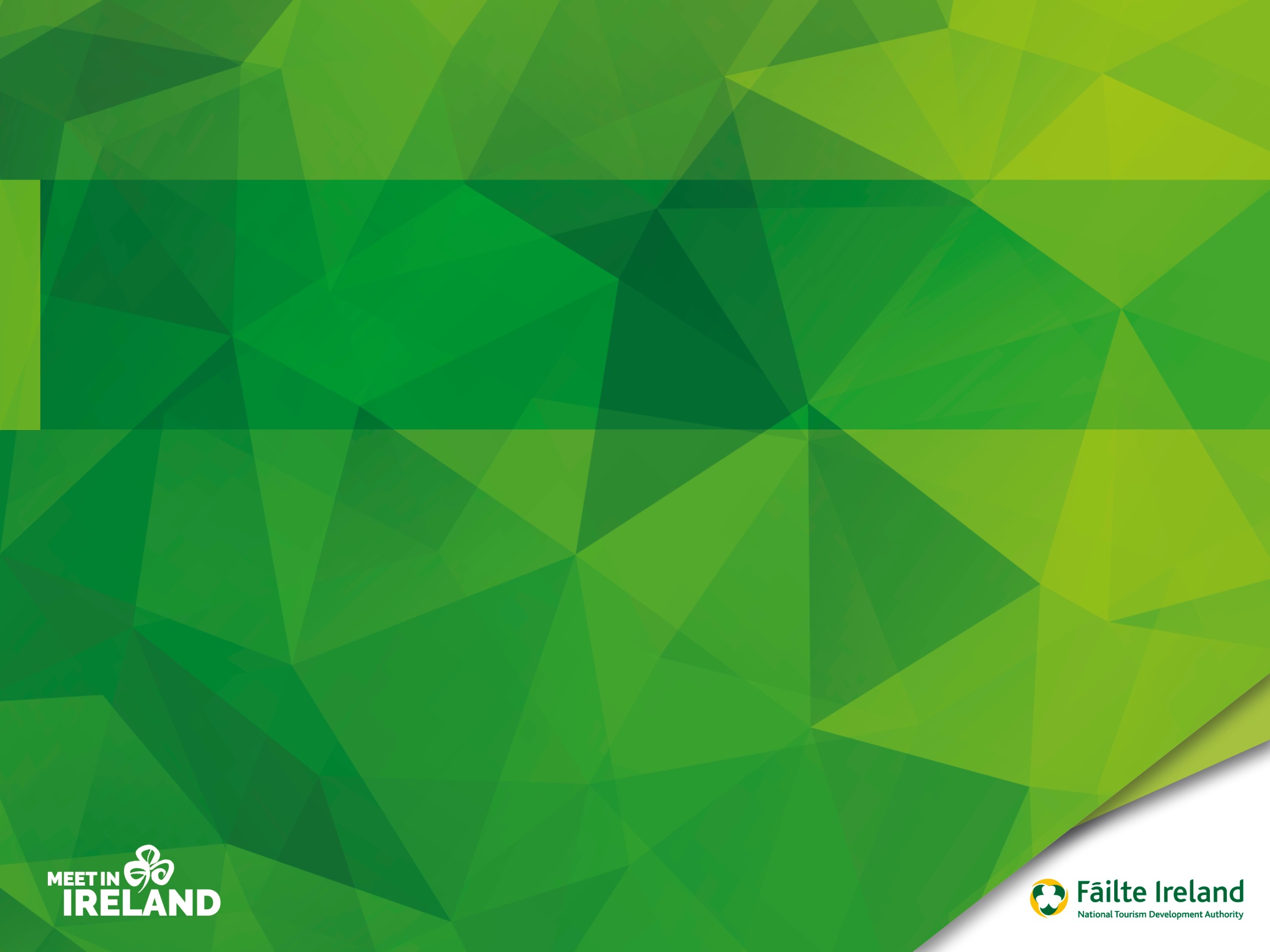 Best Practice for Preparing & Responding to RFPs
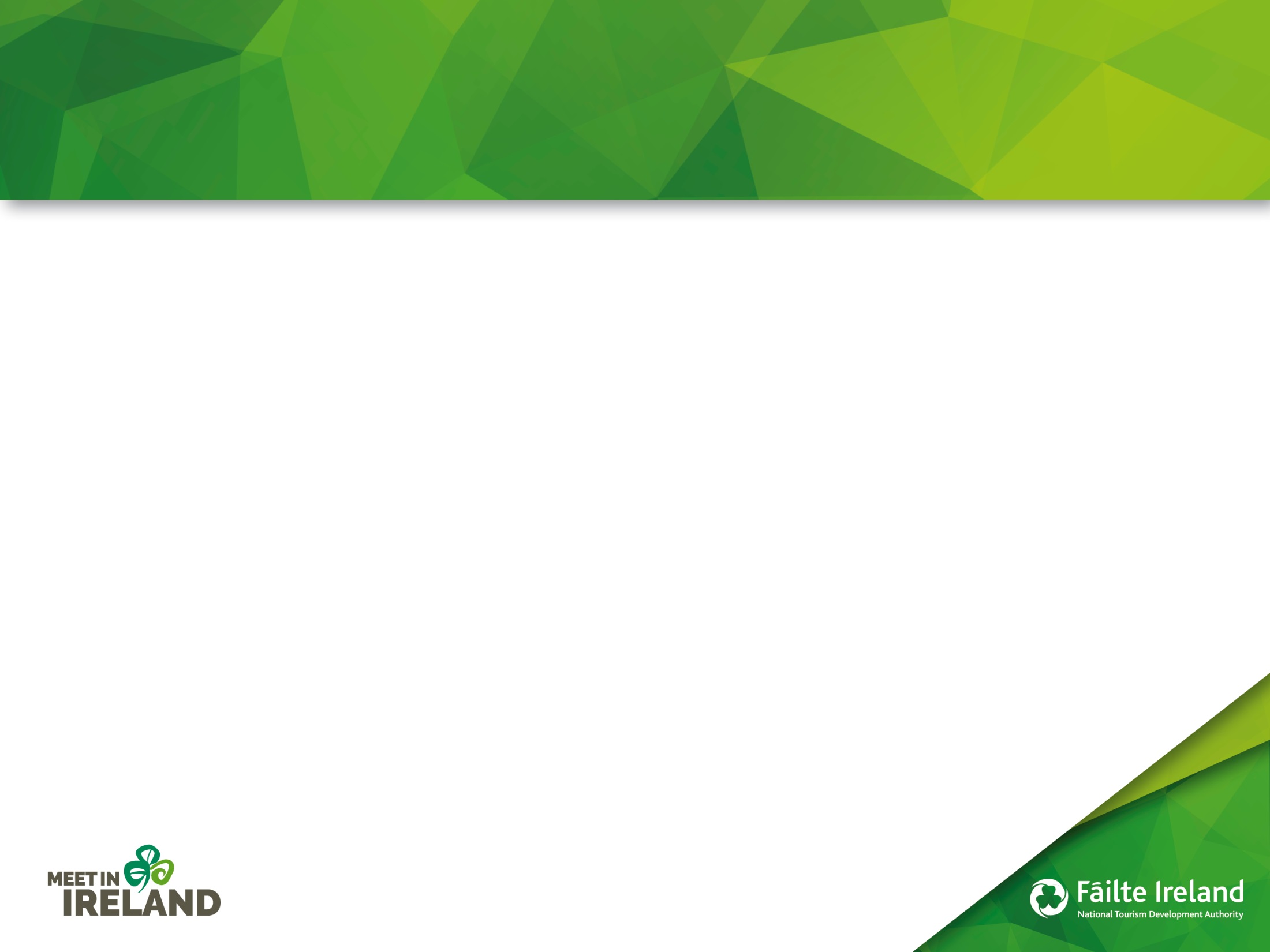 RFI – REQUEST FOR INFORMATION
A request for information (RFI) is a standard business process whose purpose is to collect written information about the capabilities of various suppliers. Normally it follows a format that can be used for comparative purposes
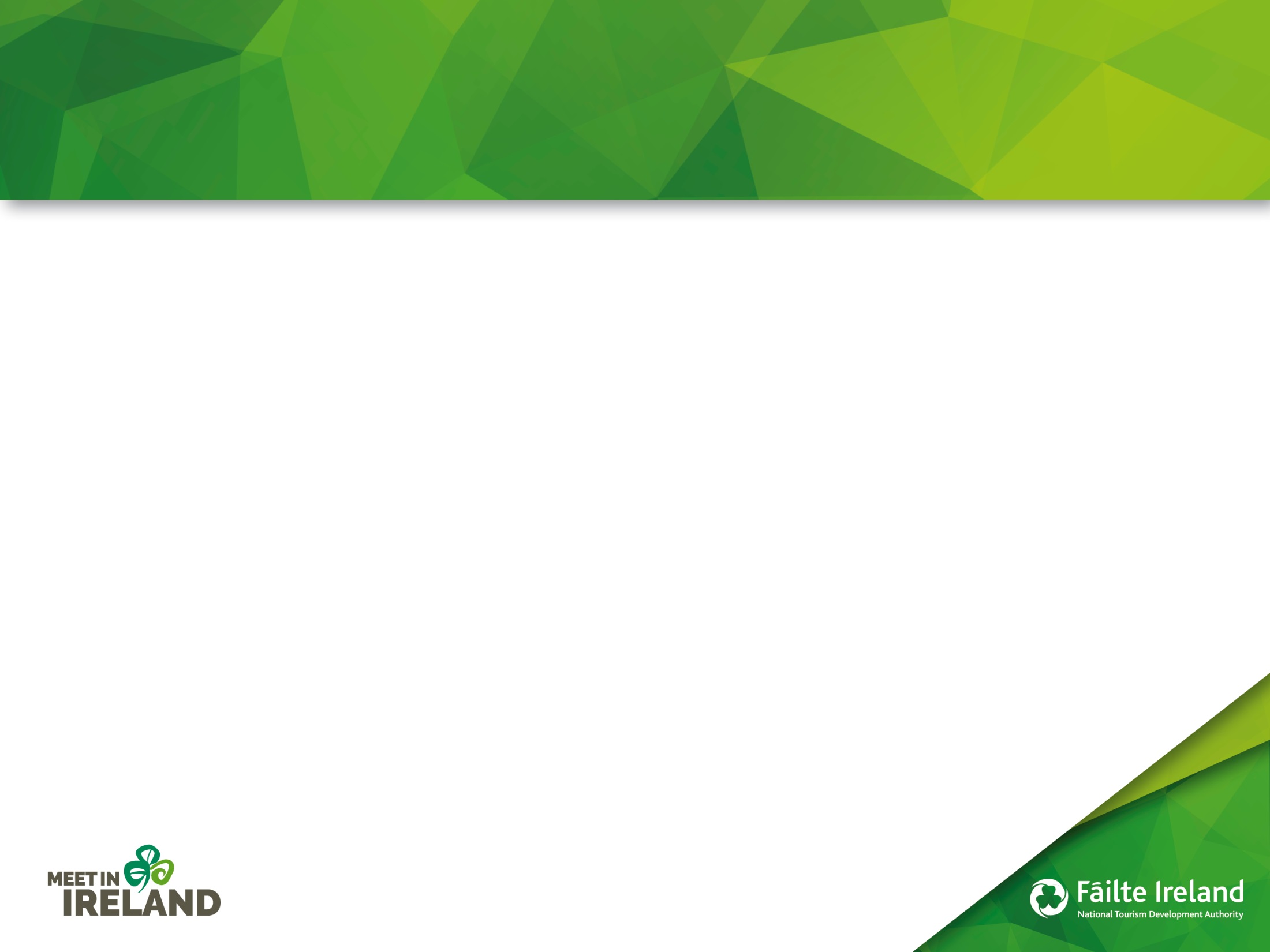 RFP – REQUEST FOR PROPOSAL
A request for proposal (RFP) is a solicitation, often made through a bidding process, by an agency or company interested in procurement of a commodity, service or valuable asset, to potential suppliers to submit business proposals. It is submitted early in the procurement cycle, either at the preliminary study, or procurement stage
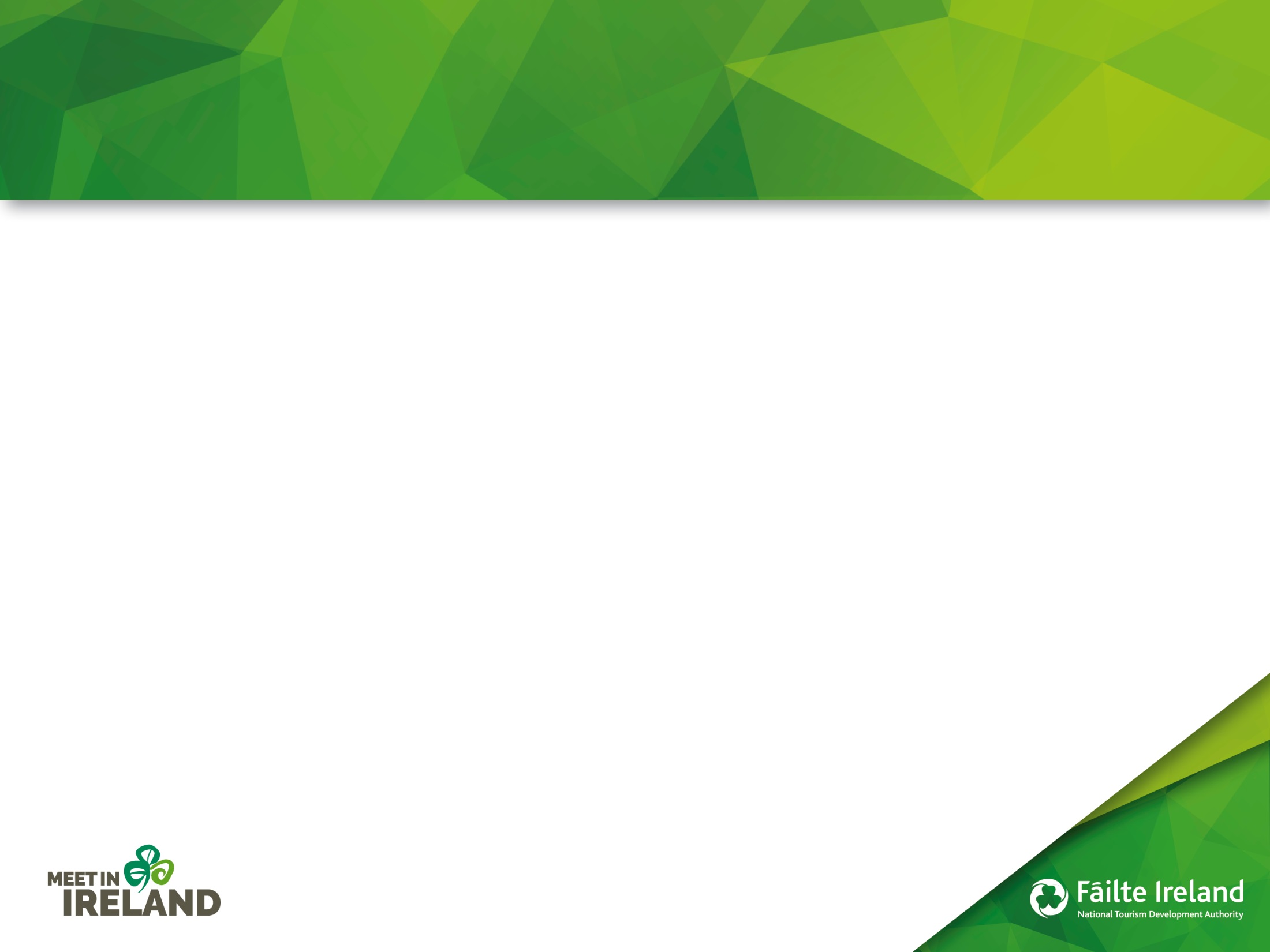 SOURCE
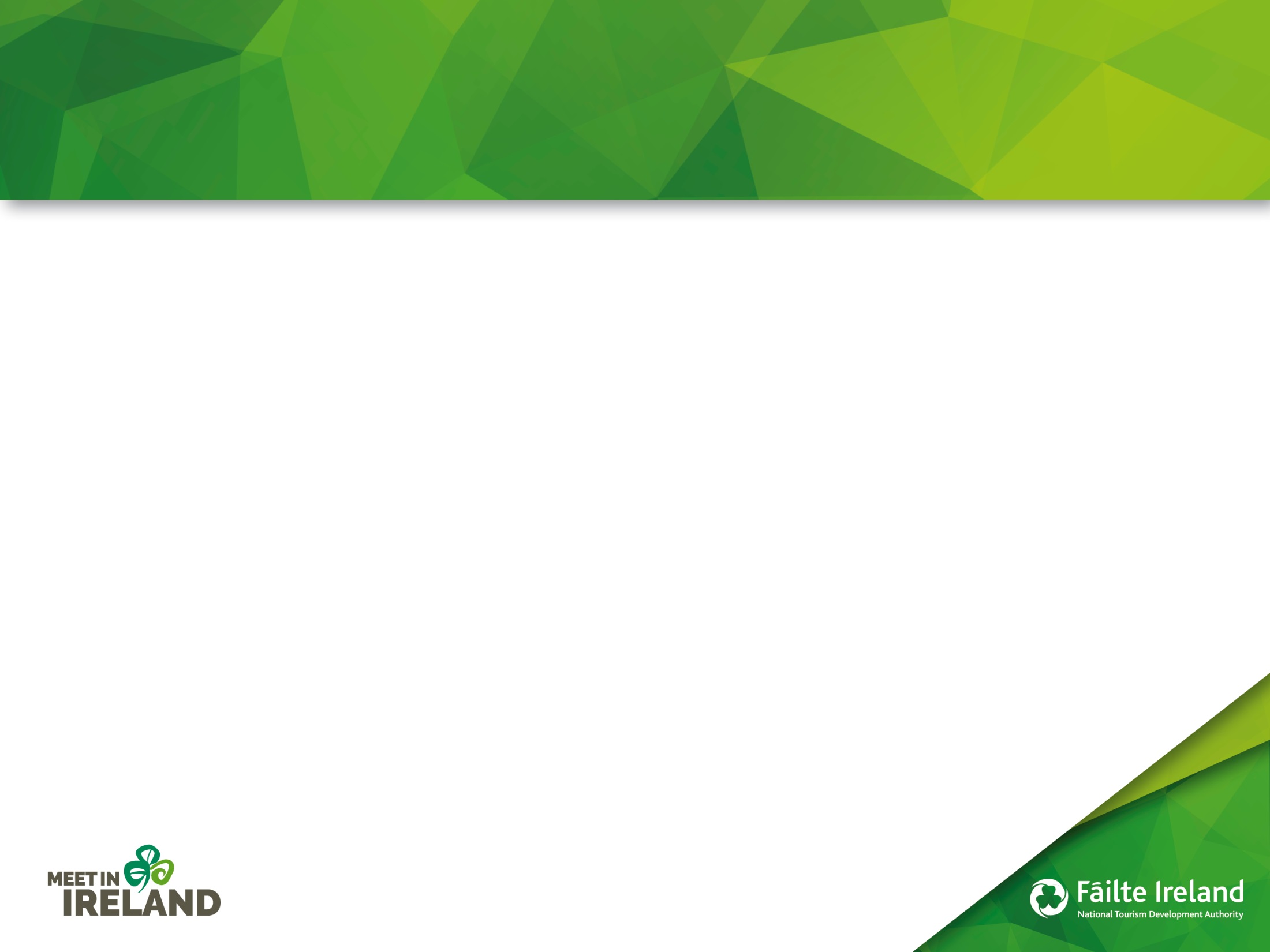 LEAVING CERT
Opportunity to show your relevant knowledge

Key Points
Read questions very carefully
Establish key elements
Key missing information
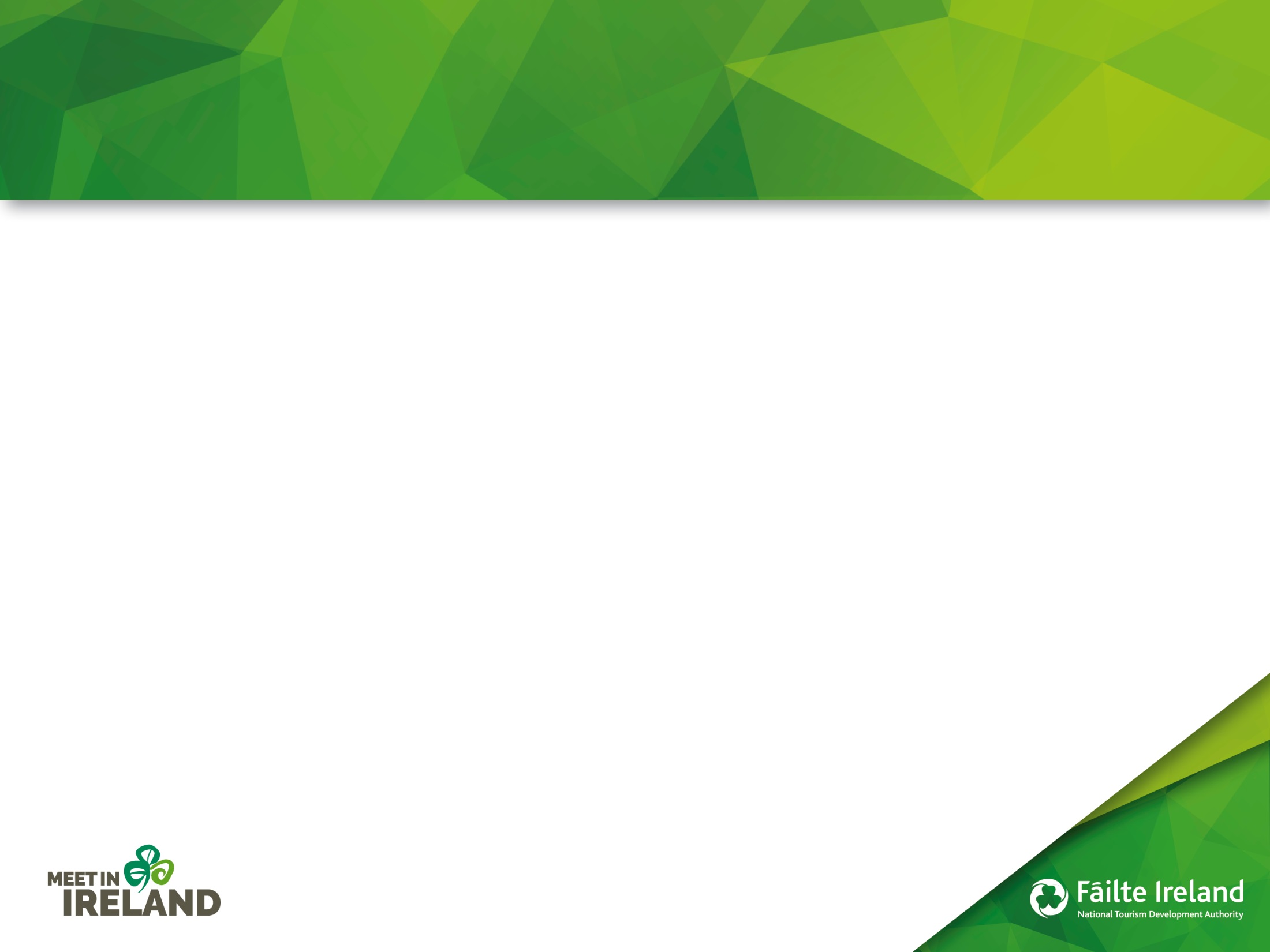 FORMAT
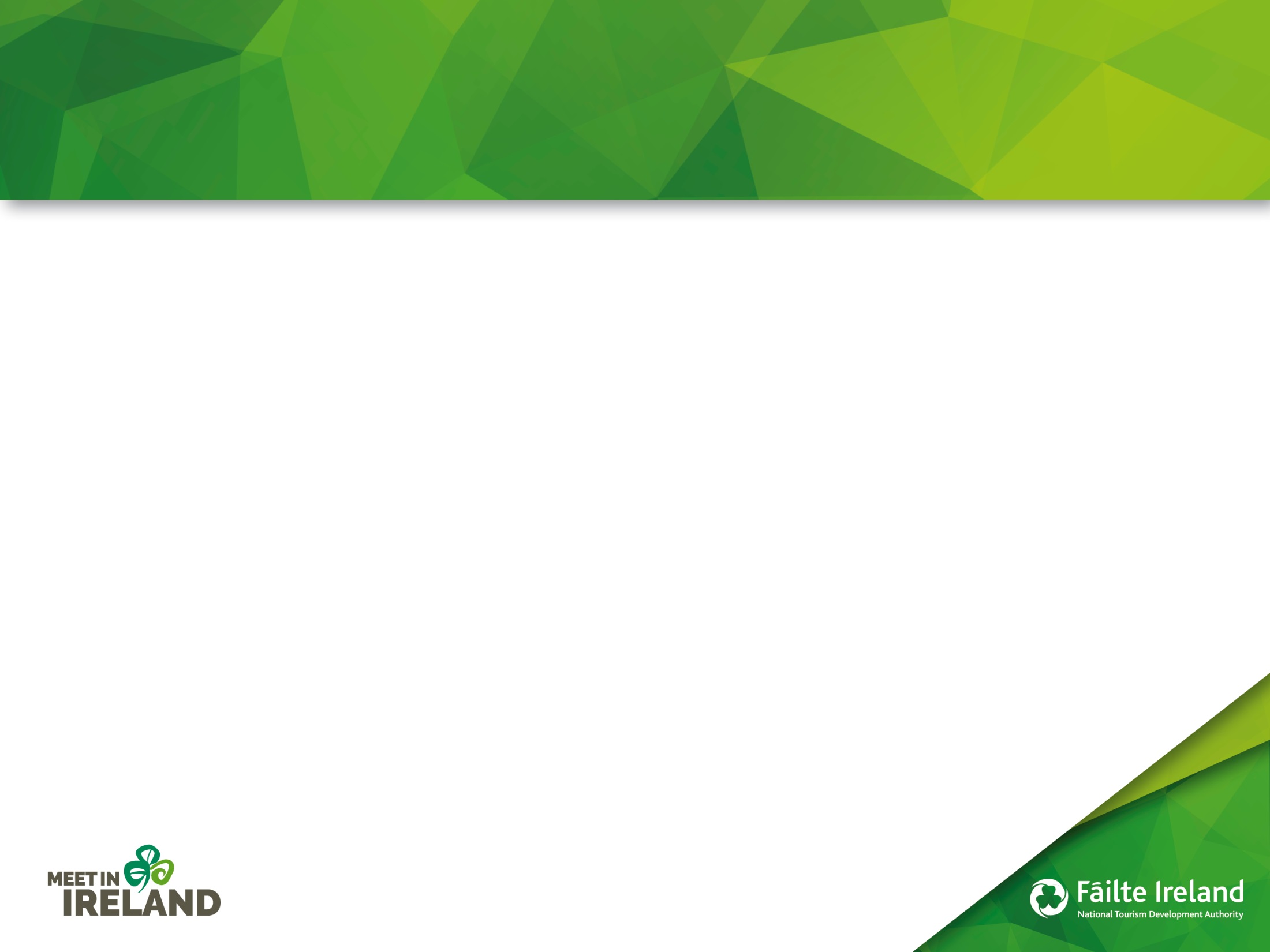 INFORMATION
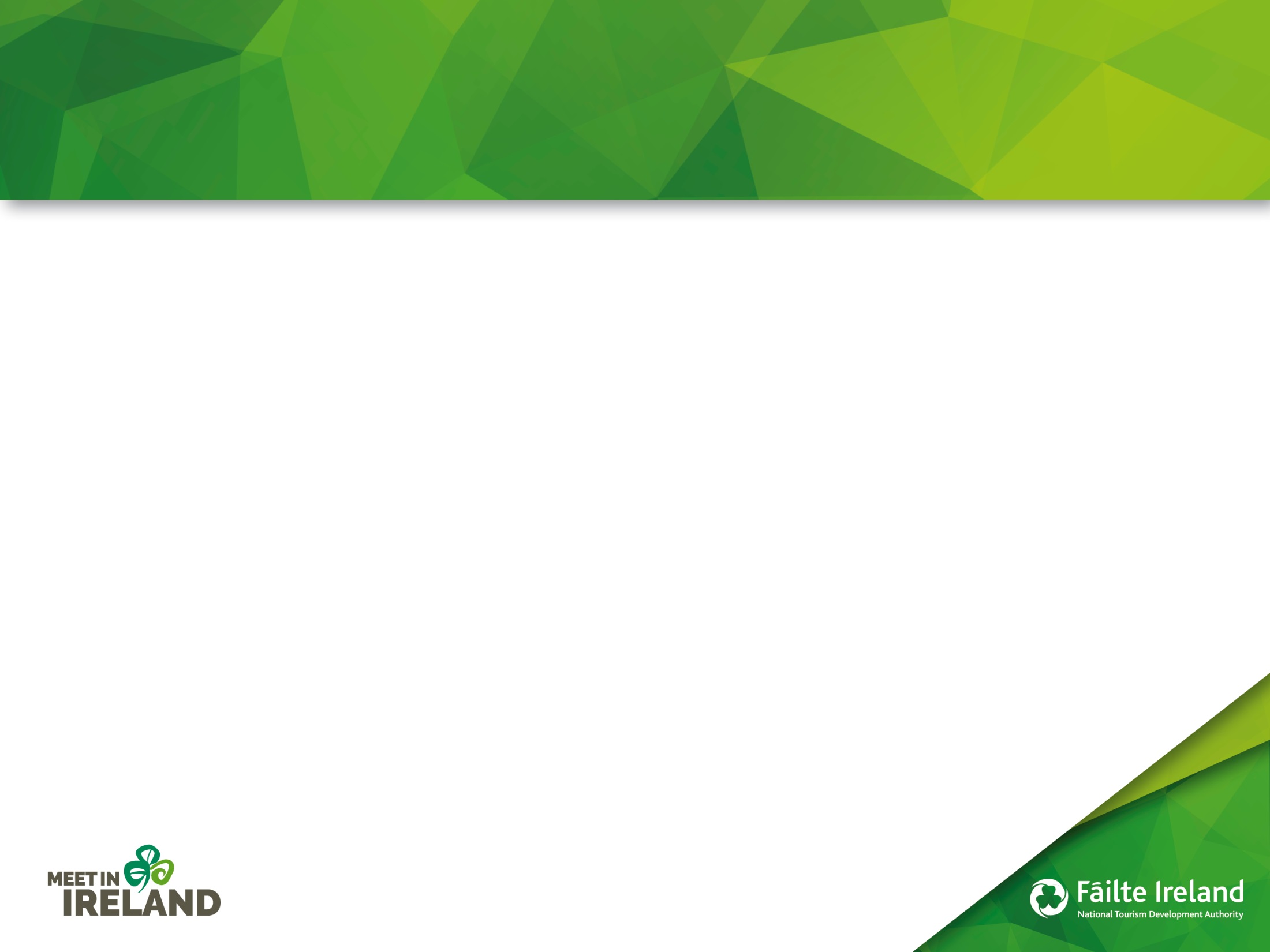 NO MISTAKES
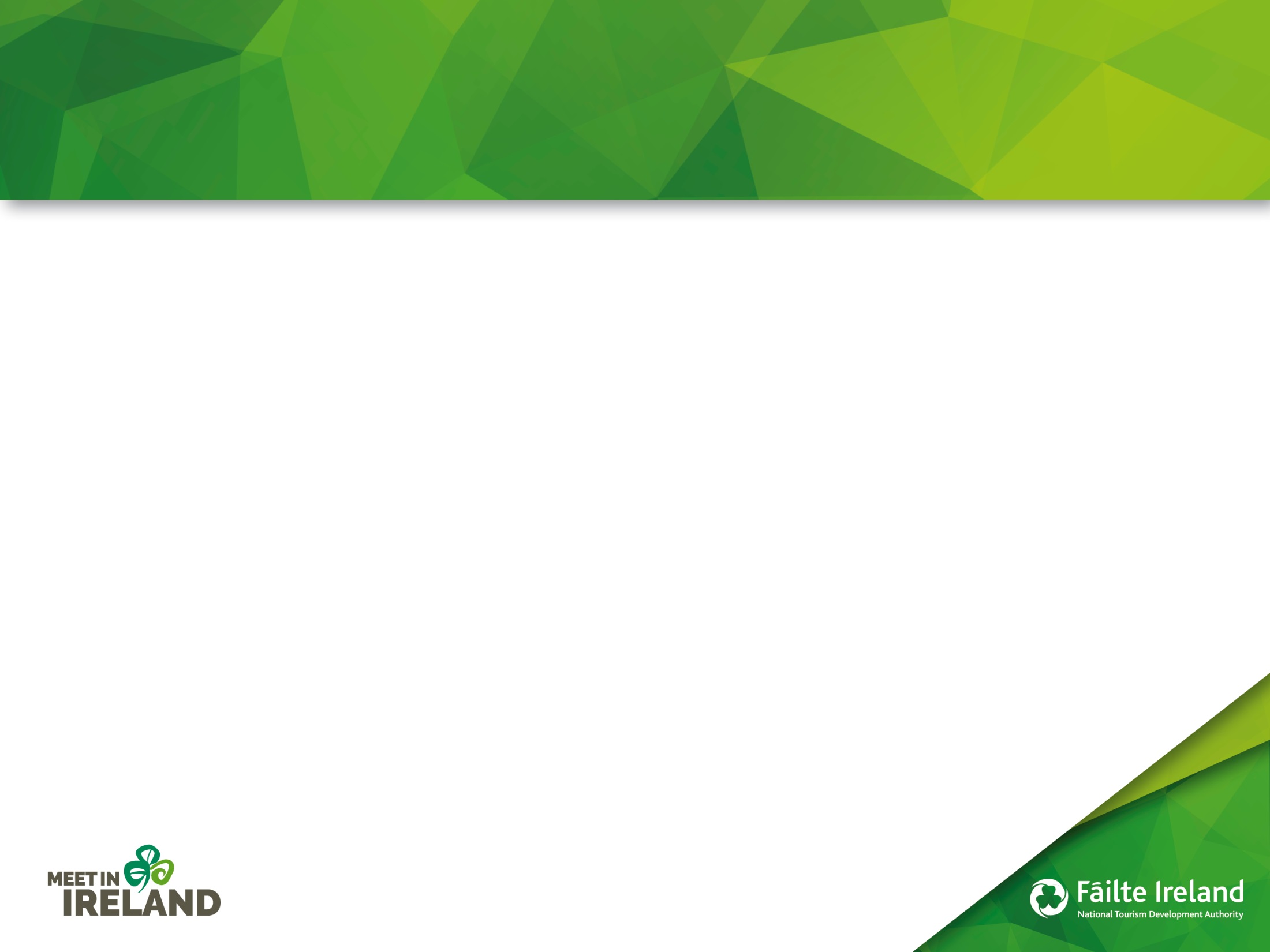 CONTENT
Clear & understandable
Correct
Relevant
Customised
Conditions
Timely
Follow up
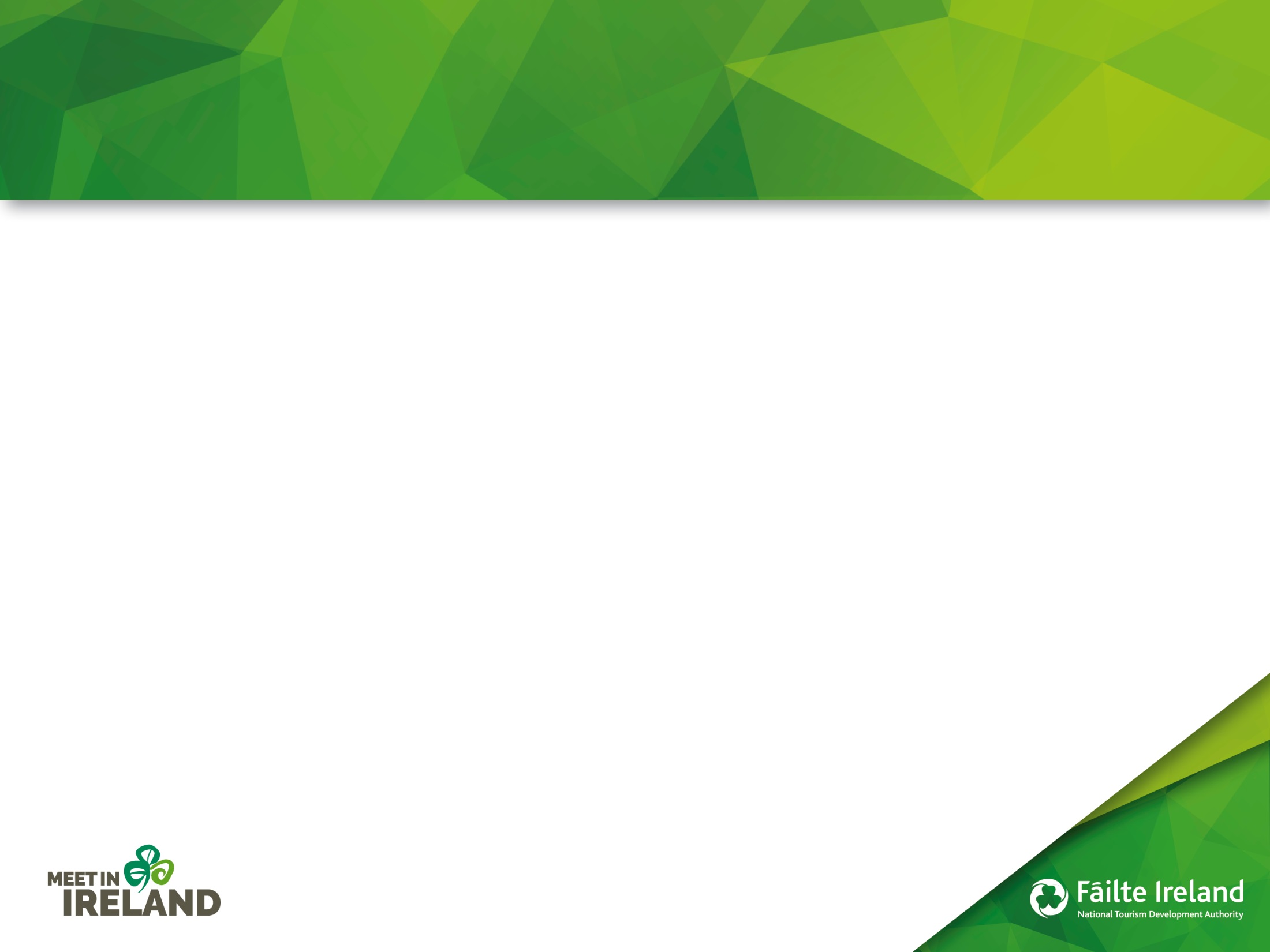 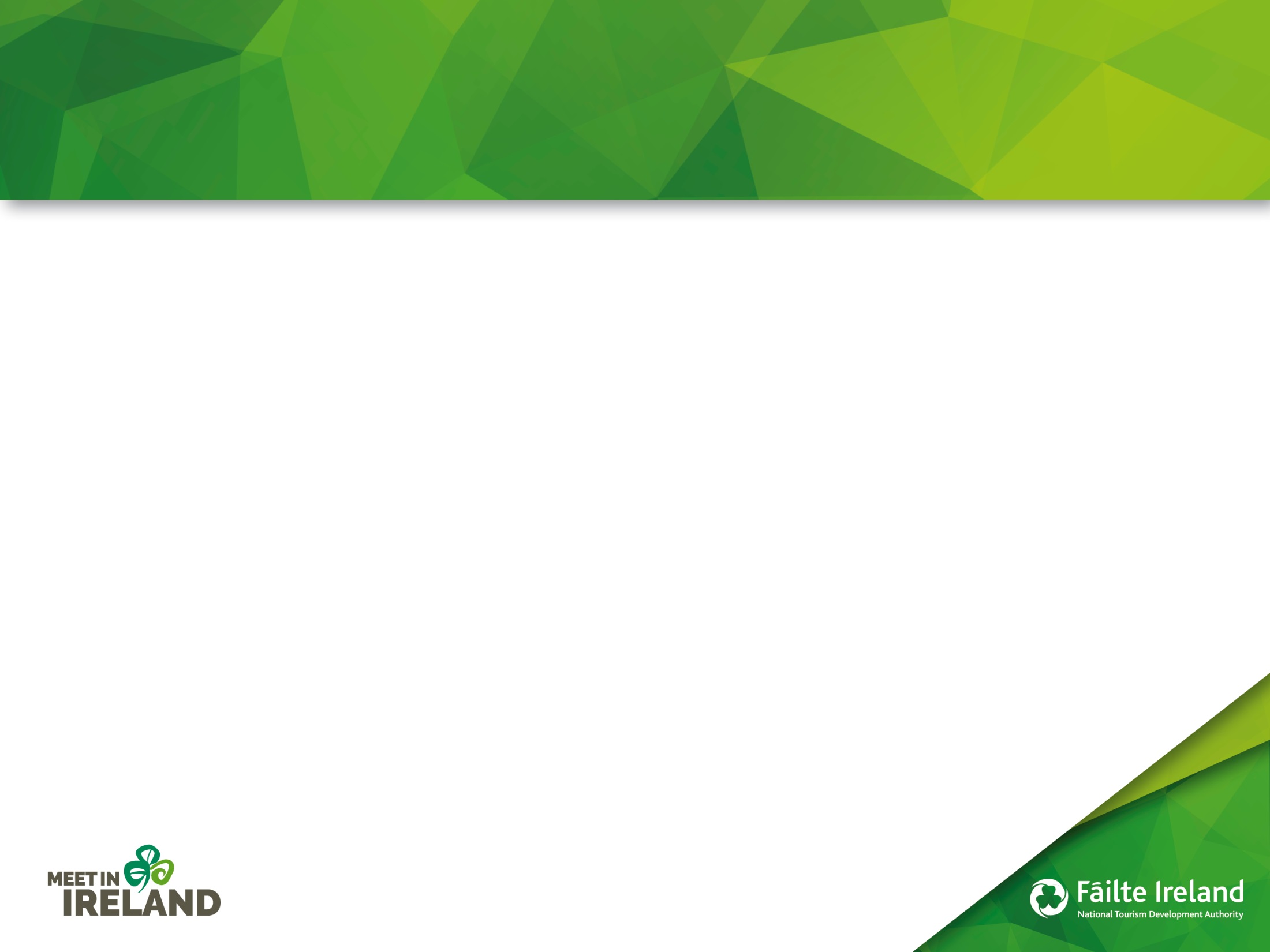 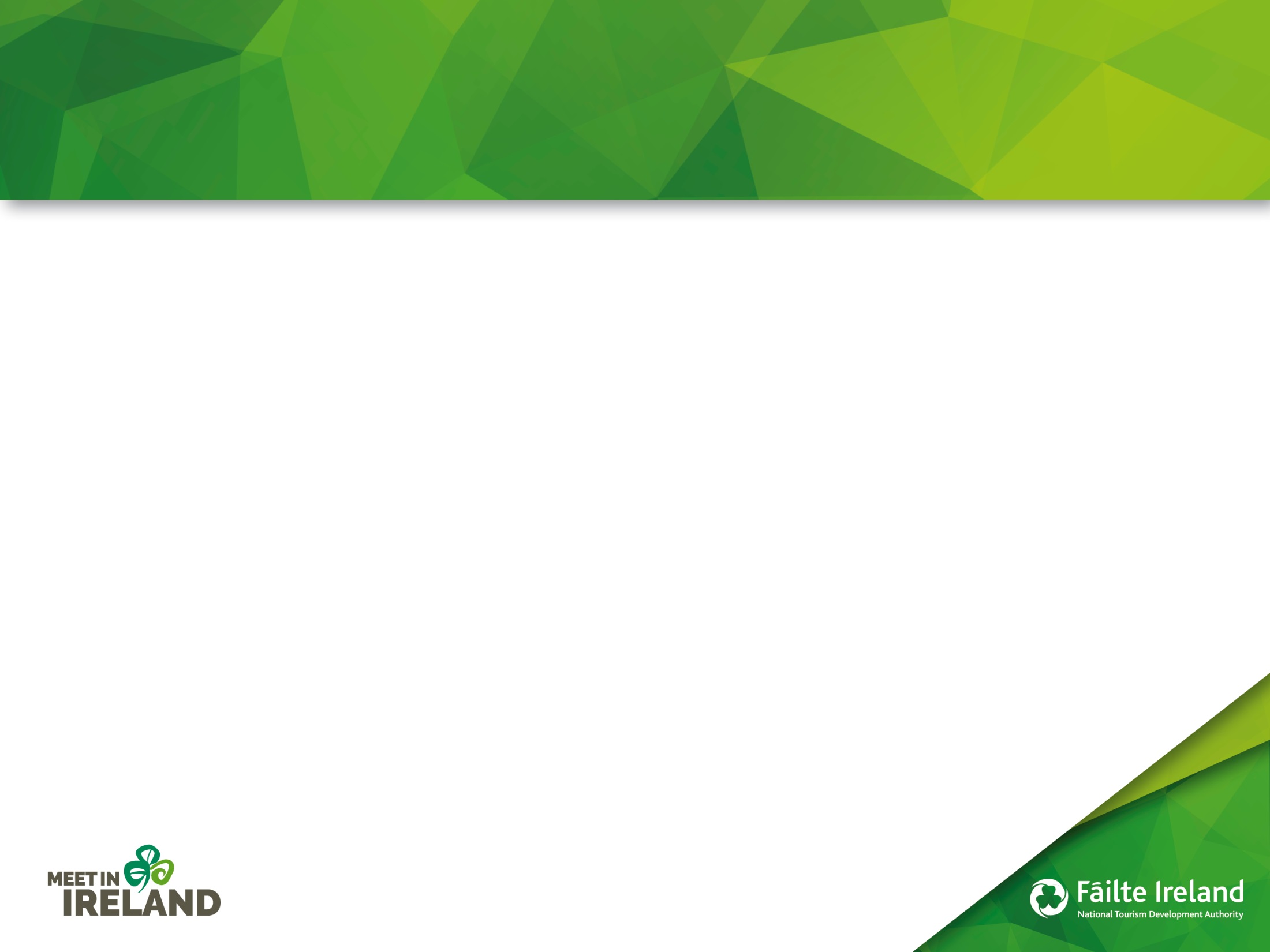 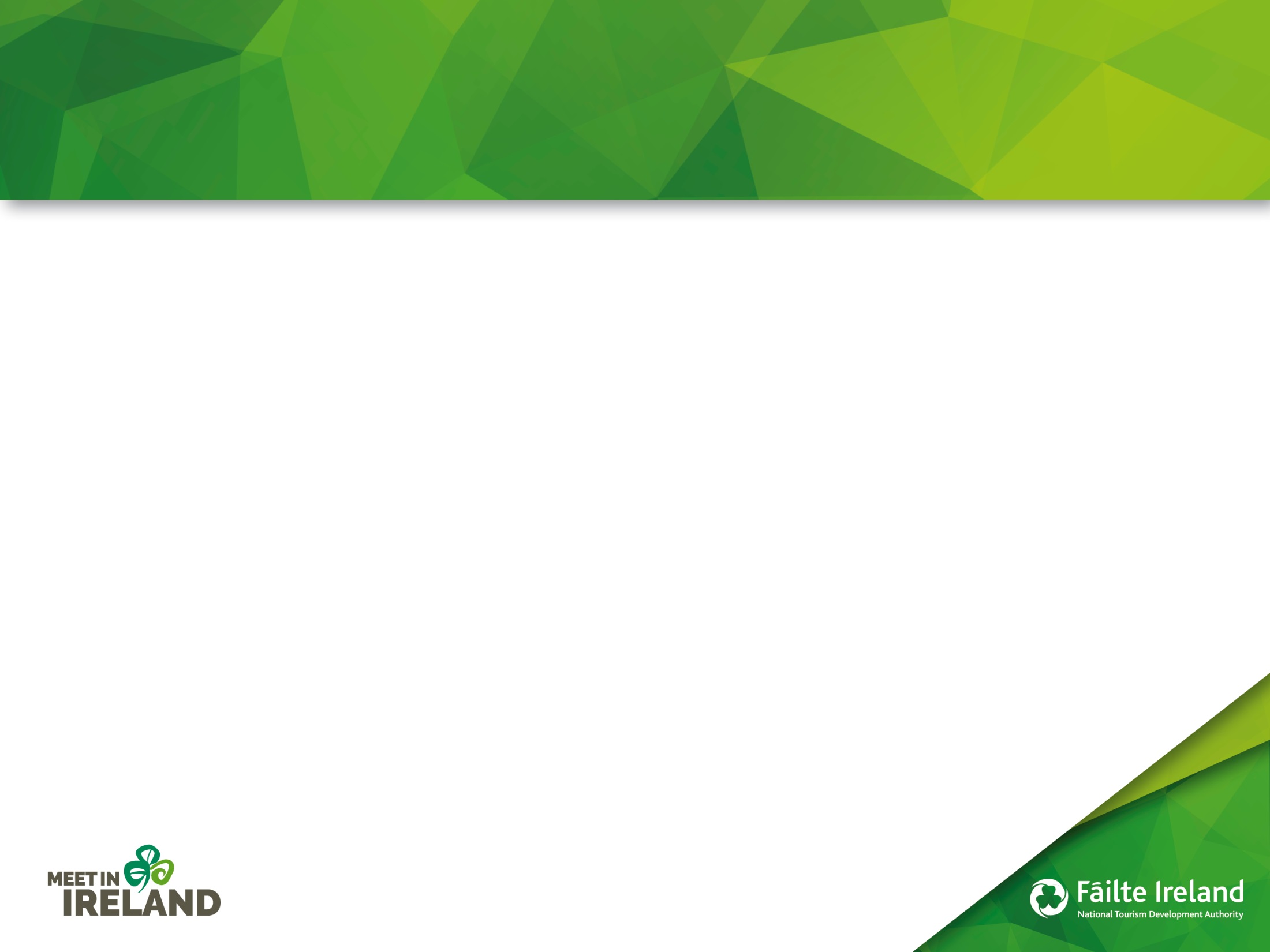 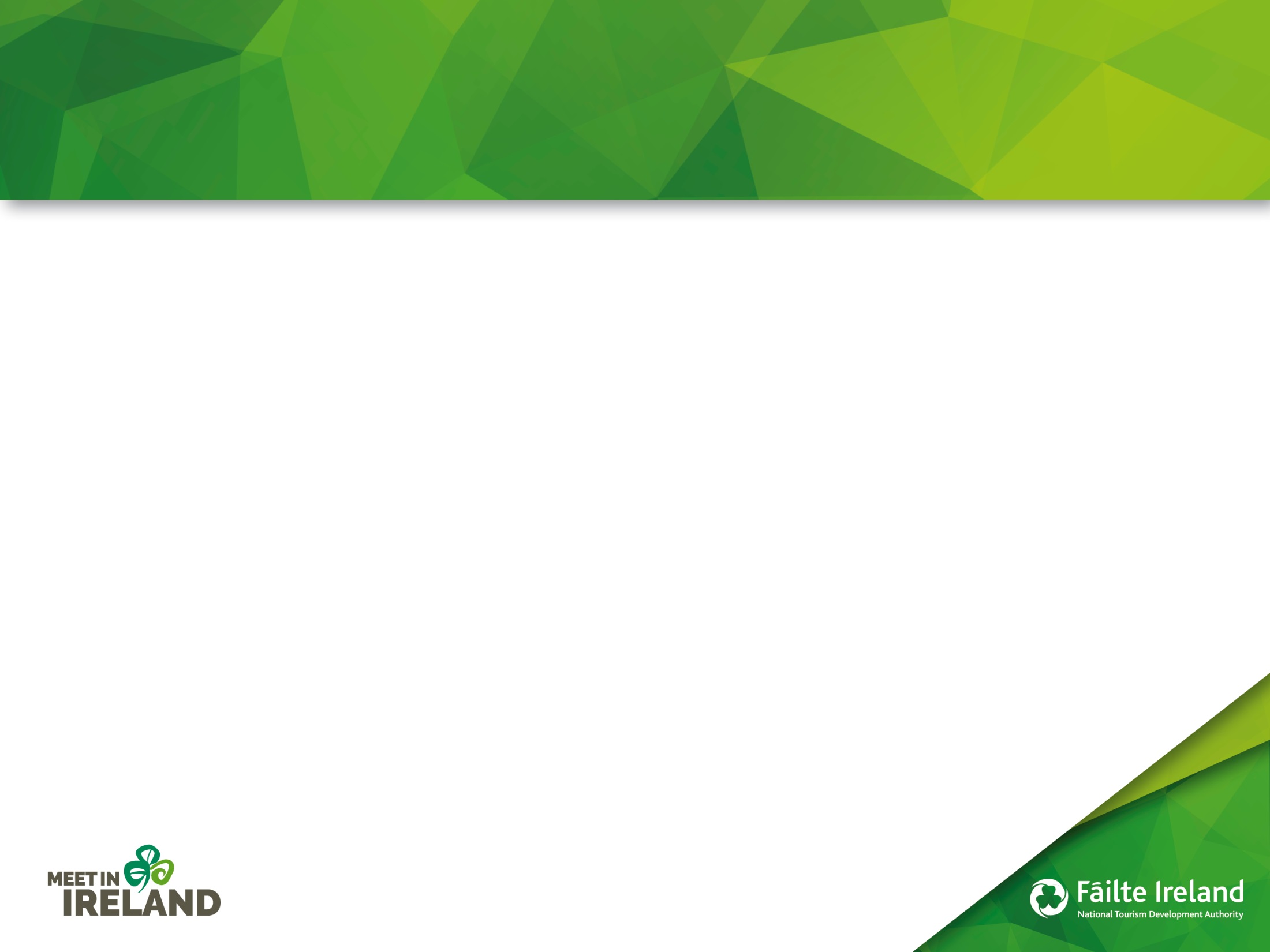 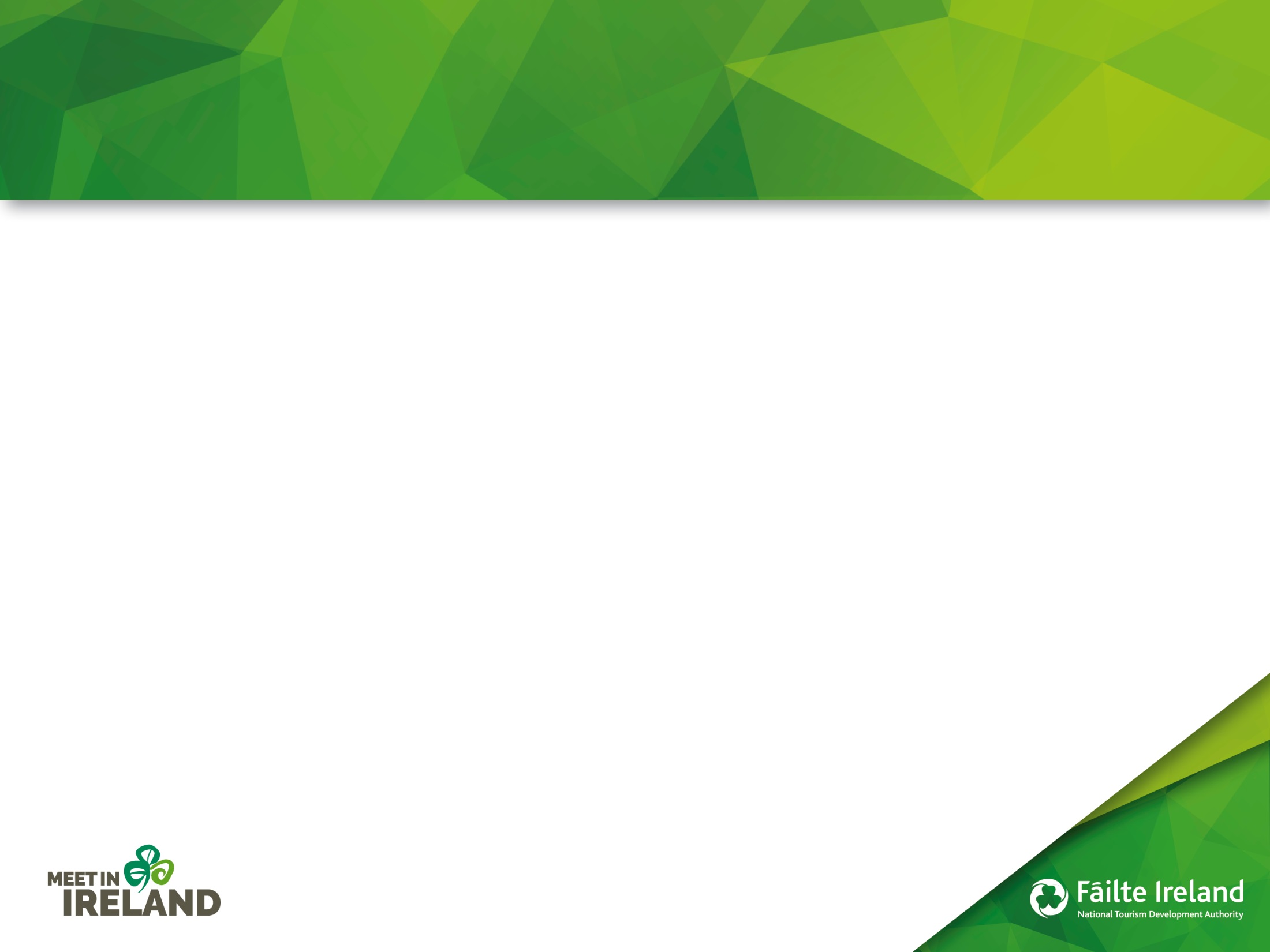 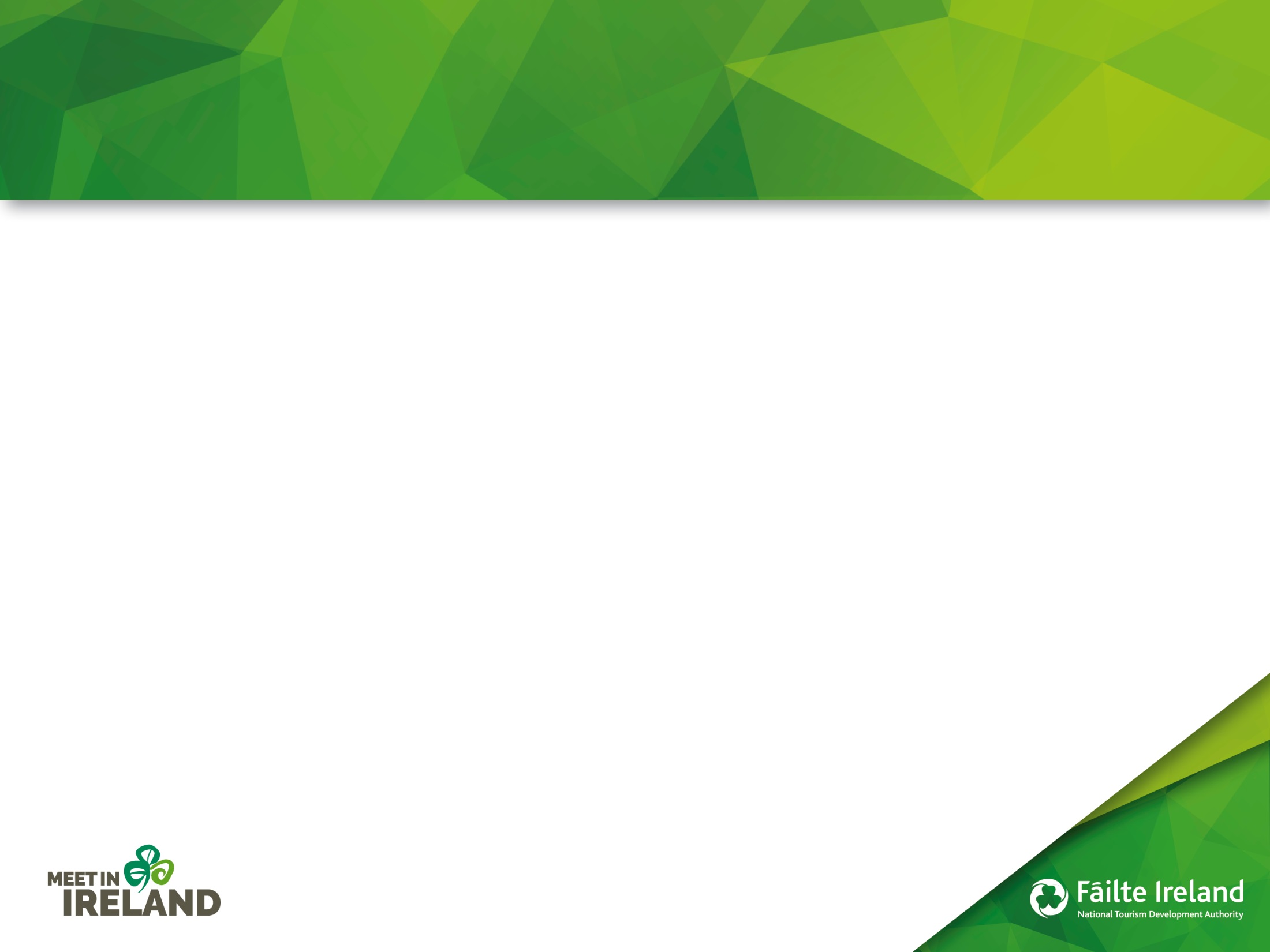 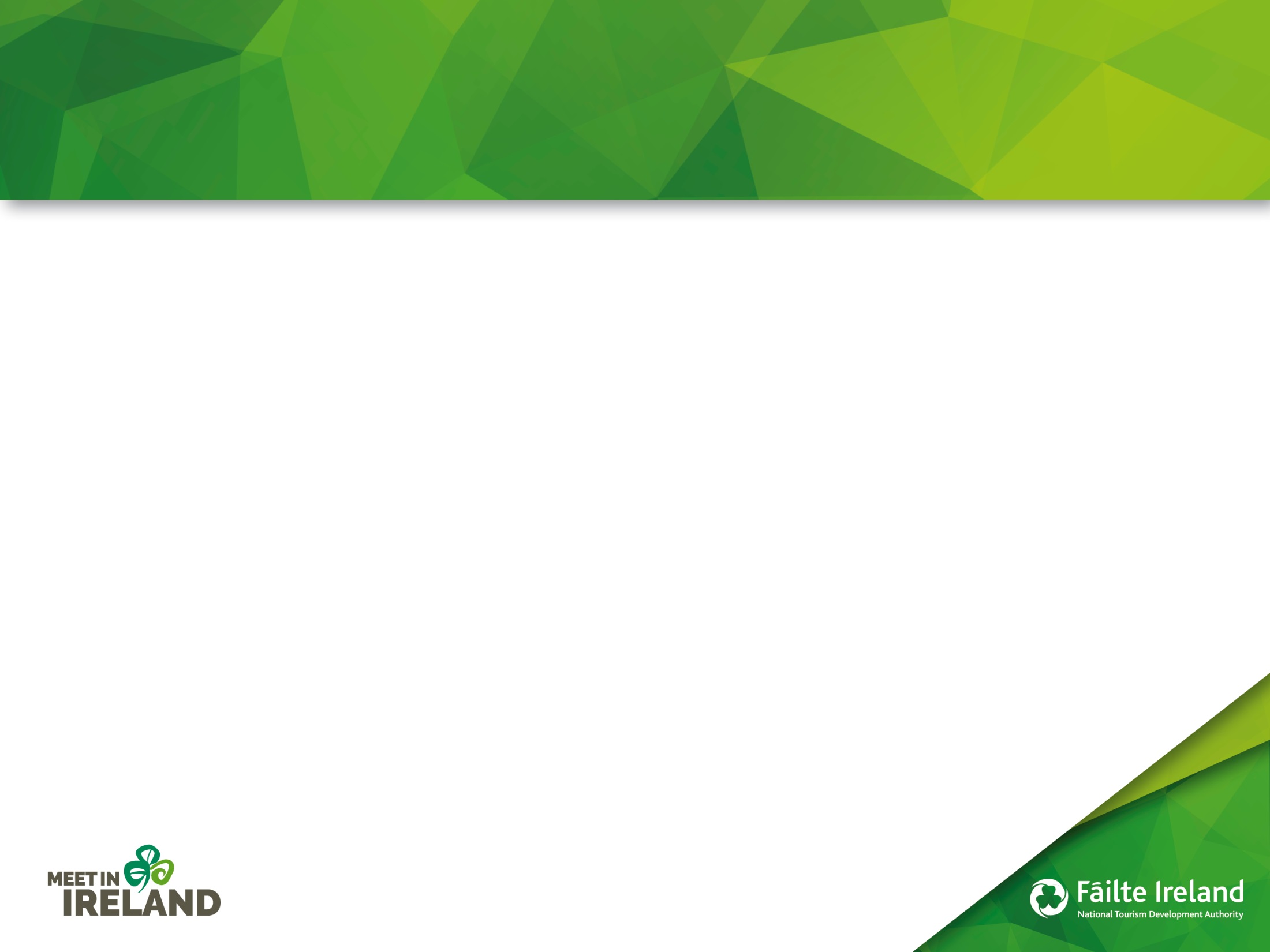 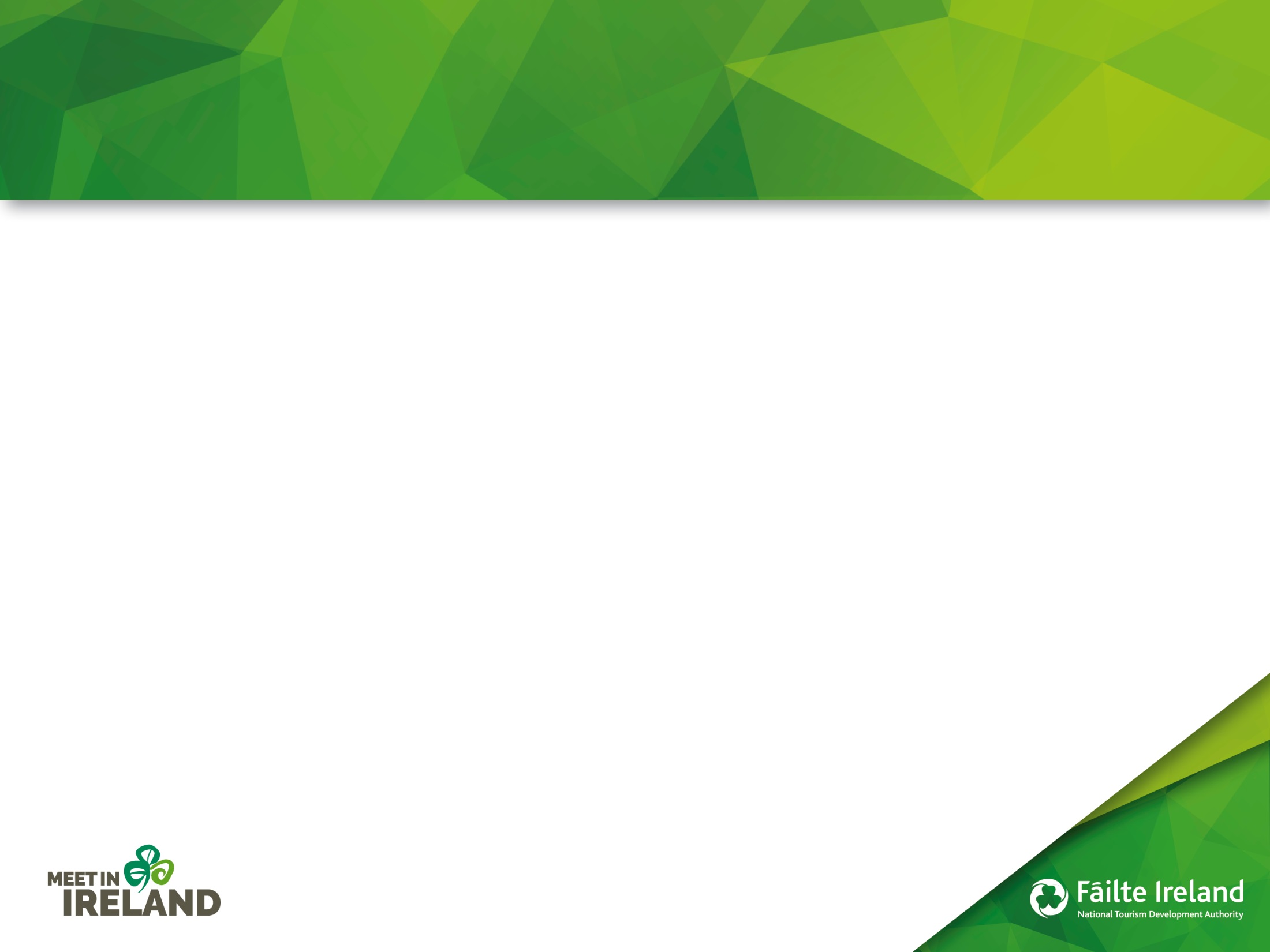